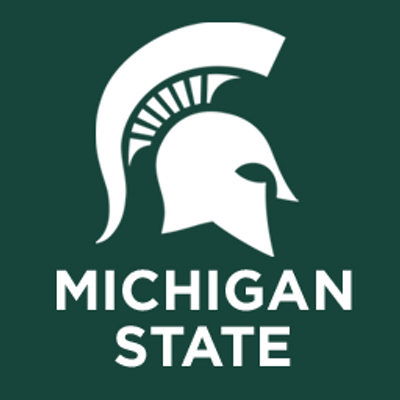 PLANT, SOIL
& MICROBIAL
SCIENCESDEPARTMENT

MICHIGAN STATE
UNIVERSITY
Unseen Organisms: How Scientists Measure the “Breath” of Microscopic Life
How can we measure microbial breath?
What are microbes?
Microbes are organisms too small to see with the naked eye: less than 1/25000 of an inch! Bacteria and fungi are common types of microbes.
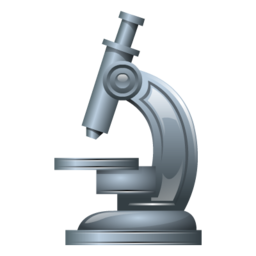 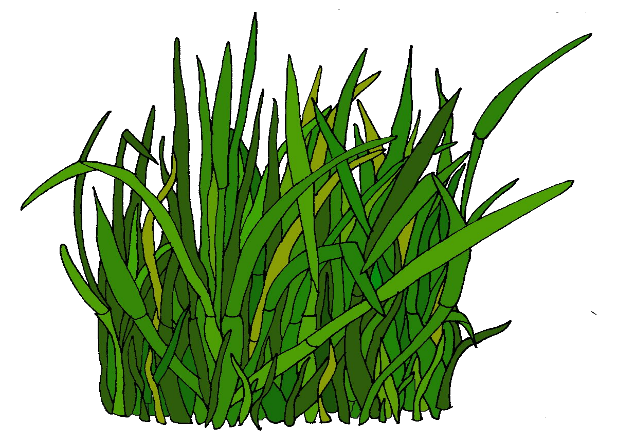 O2
CO2
N2O
NO3
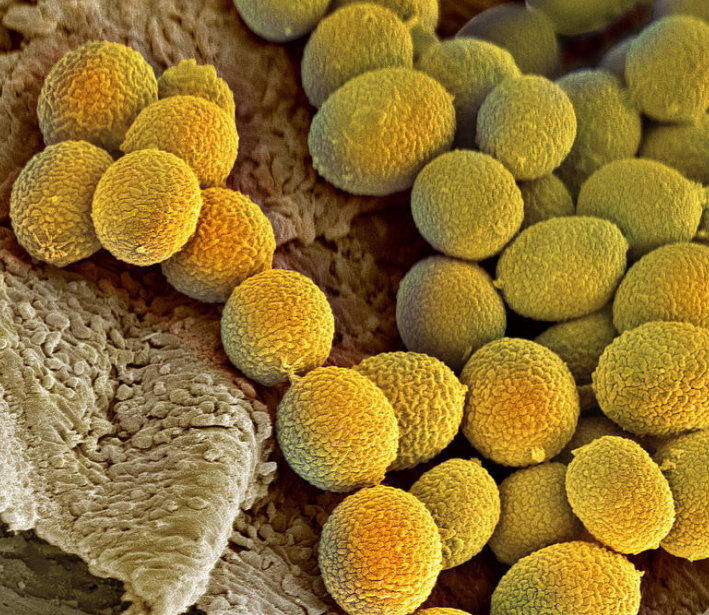 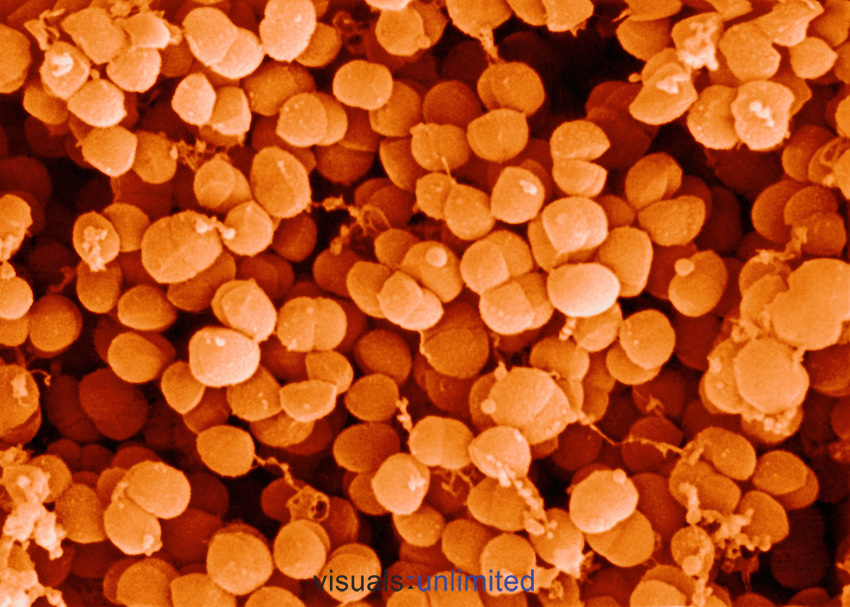 fungalspores
Cocci
(rod bacteria)
Bacilli
(spherical bacteria)
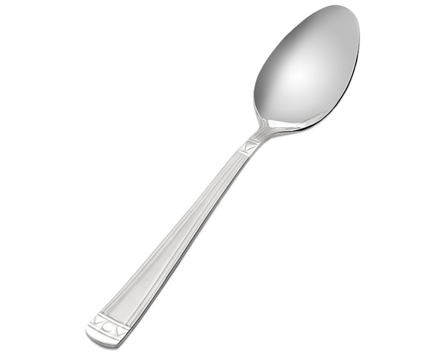 As soil microbes respire, greenhouse gases (GHGs) accumulate in the chamber. GHGs like methane and CO2 absorb solar radiation and contribute to global warming.
1
fungal hyphae
(spiral bacteria)
Spirilla
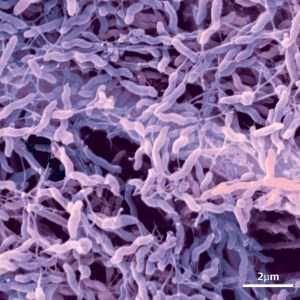 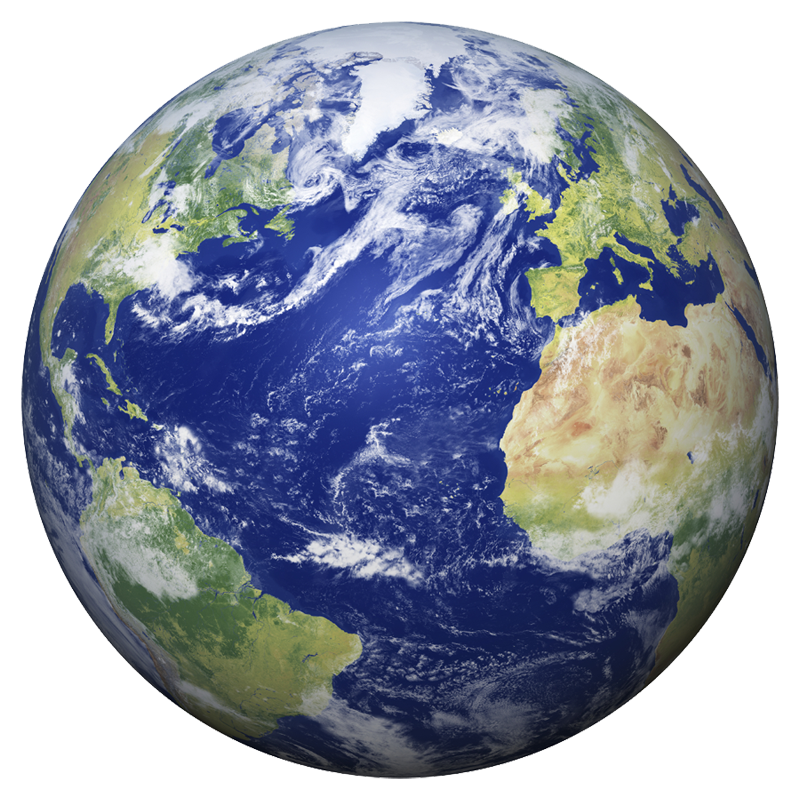 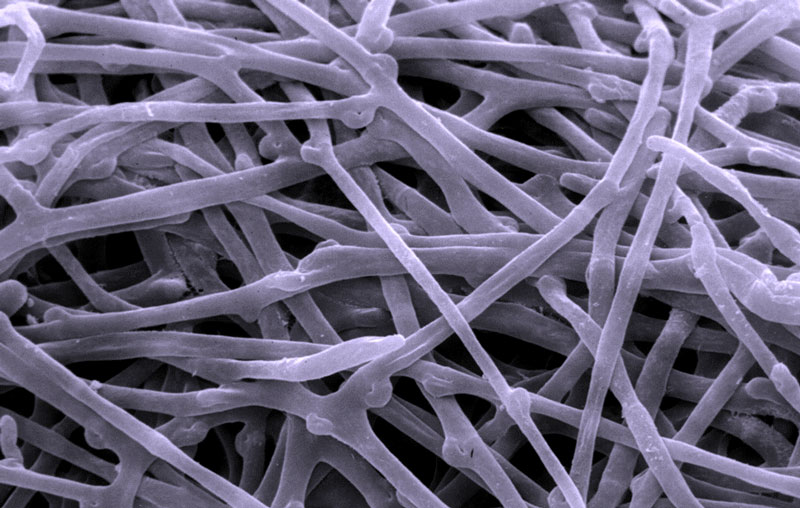 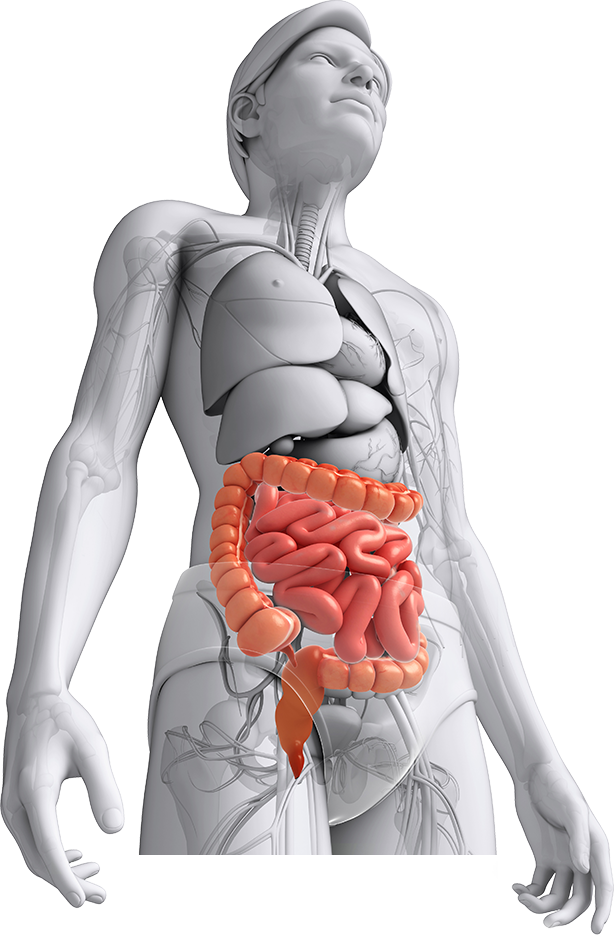 Where are microbes found?
1 billion microbes
7 billion people
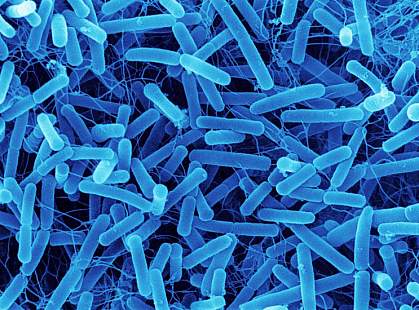 Soils – a single teaspoon of healthy soil contains 1 billion microbes. For reference, the human population on earth is 7 billion.
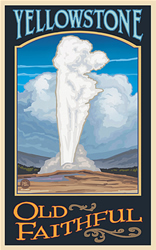 How do microbes breathe?
Many microbes breathe similarly to you and me, by taking in oxygen and releasing carbon dioxide (CO2). These are called aerobic microbes.
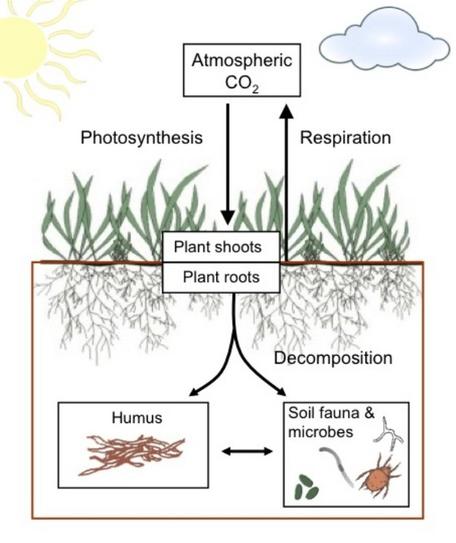 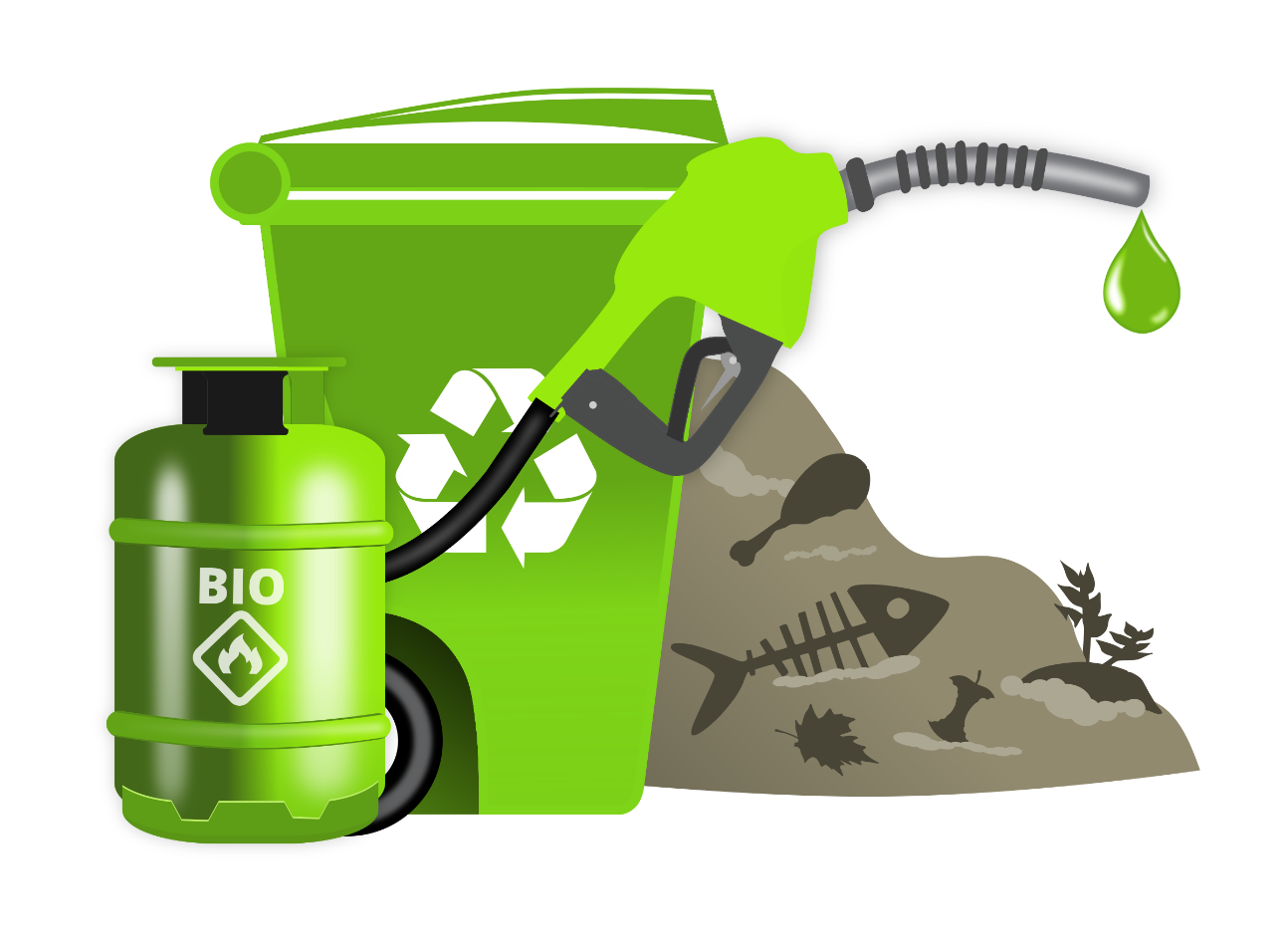 CO2
CH4
H2O
N2O
Human microbiome – your body contains more microbial cells than human cells; gut microbes are essential to digest food
Air from the chamber is pumped to the Infrared Gas Analyzer (IRGA)
The IRGA measures which wavelengths of light are absorbed by infrared light in order to estimate GHG concentrations
We calculate respiration as a rate:change in gas conc. / change in time
2
Extreme environments – including hot springs, caves, ice, clouds, and the deep ocean!
3
Useful products -- fuels and antibiotics are derived from microbes.
Some microbes are able to respire even when oxygen is not present. These microbes are anaerobic. Some microbes even breathe metals like iron!
4
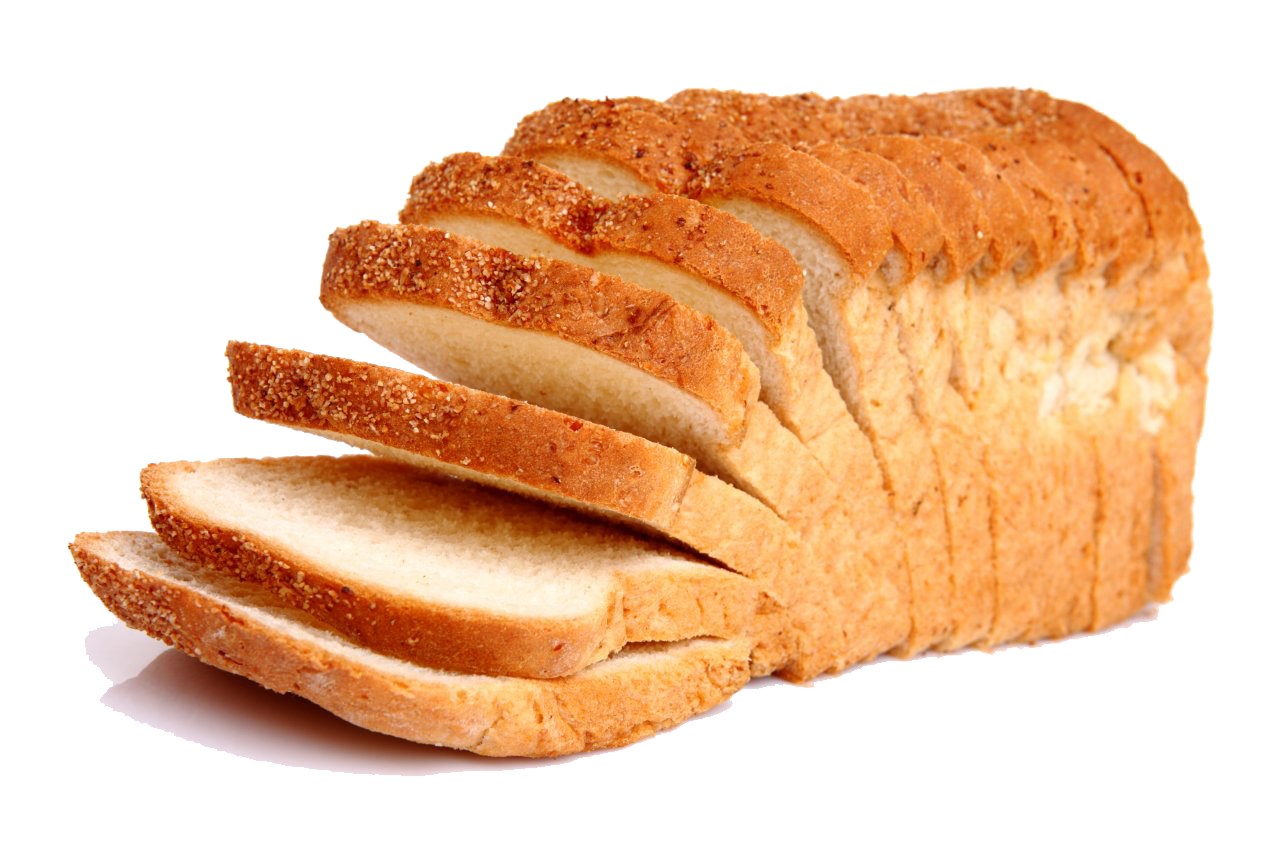 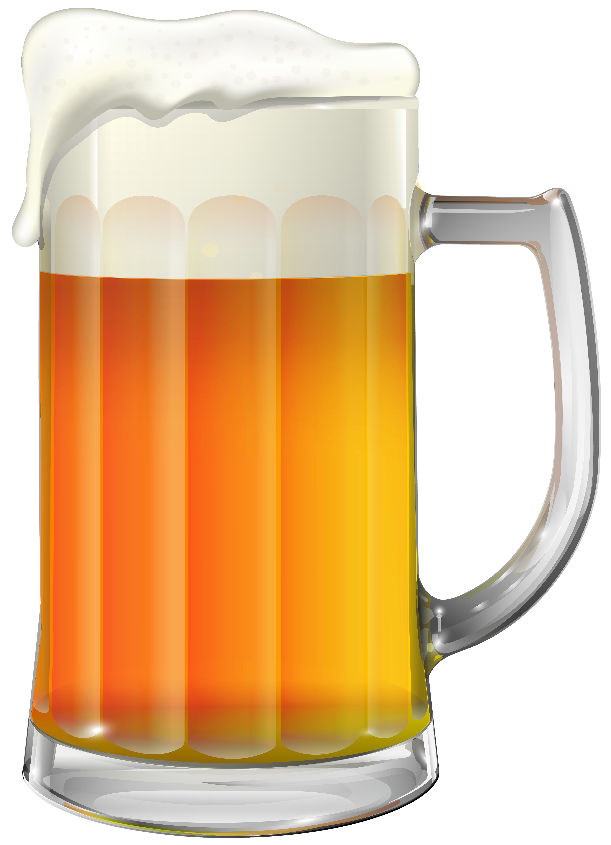 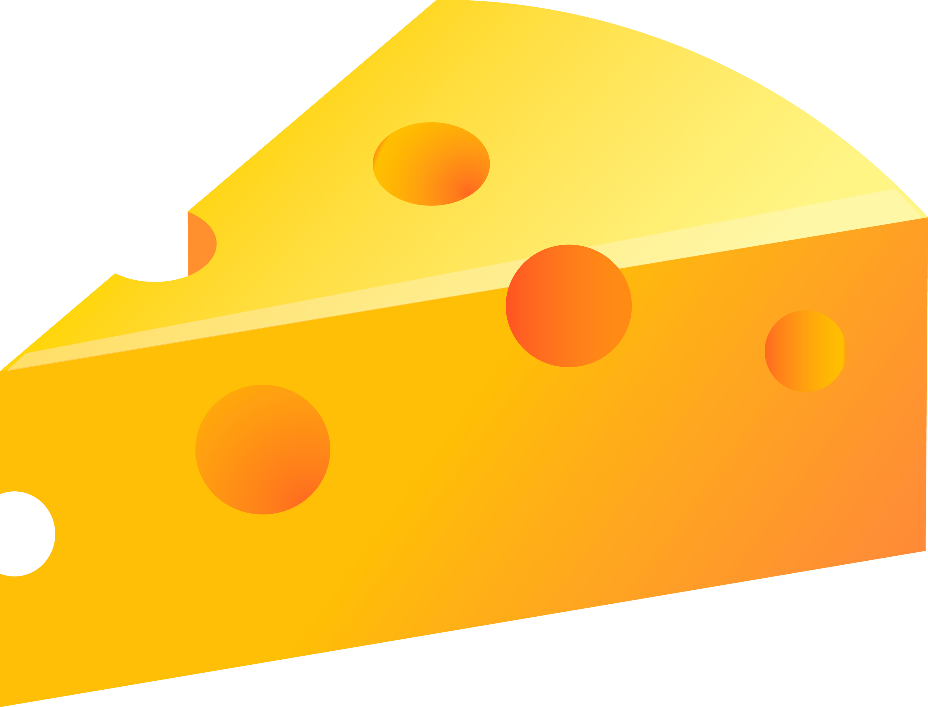 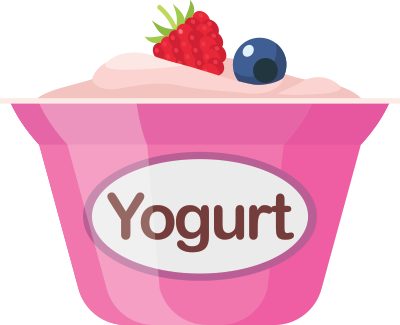 Food – some of your favorite foods like beer, yogurt, cheese, and bread are made with  help from microbes.